Desafio ASS 2022/2023
“Receitas Sustentáveis, têm Tradição”
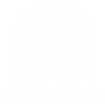 TÍTULO DA RECEITA: Sopa à Portuguesa
INGREDIENTES:
- 2 batatas
- 1 cebola
- 1 alho francês
- 3 cenouras
- 1 nabo

Modo de preparação:
 Lavar bem  os legumes. Cozer tudo e triturar. Depois cortar uma couve 
 portuguesa, a cenoura  aos bocadinhos e levar ao lume para cozer.
Também se pode por feijão encarnado quando se põe a couve a cozer.
FOTO DO PRATO FINALIZADO
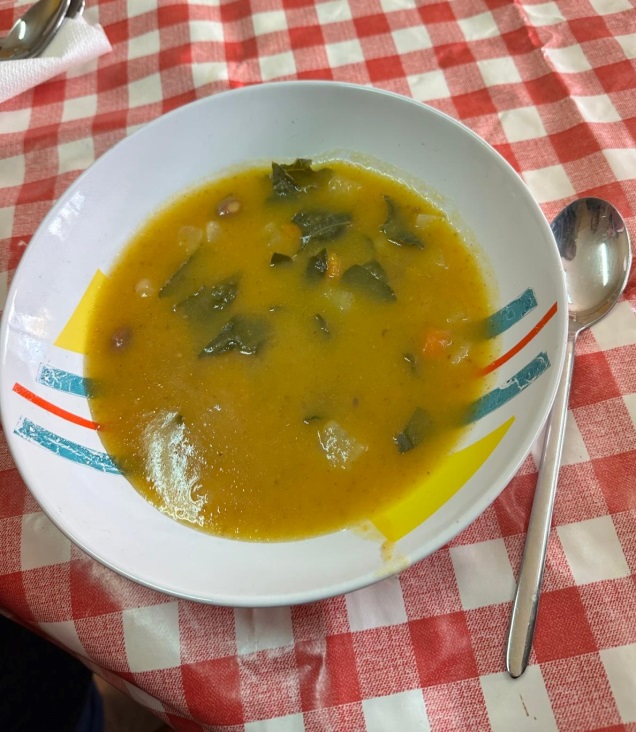 https://alimentacaosaudavelesustentavel.abae.pt/desafios-2022-2023/receitas-sustentaveis/
Desafio ASS 2022/2023
“Receitas Sustentáveis, têm Tradição”
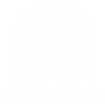 PROCEDIMENTOS:
1º) Lavar bem  os legumes. 






2º) Cozer tudo e triturar.
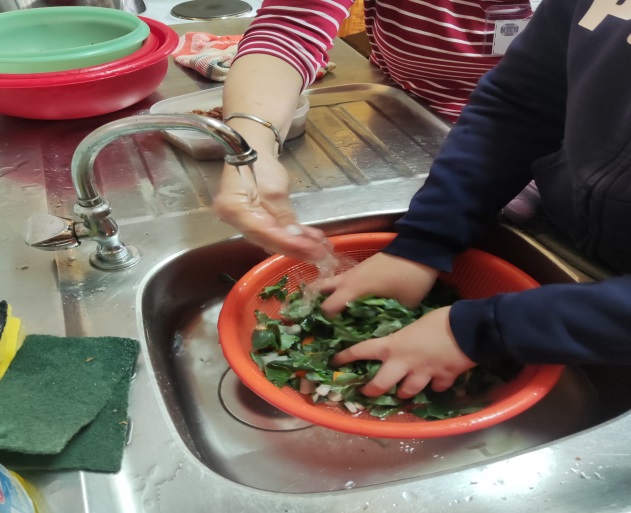 Imagem da preparação
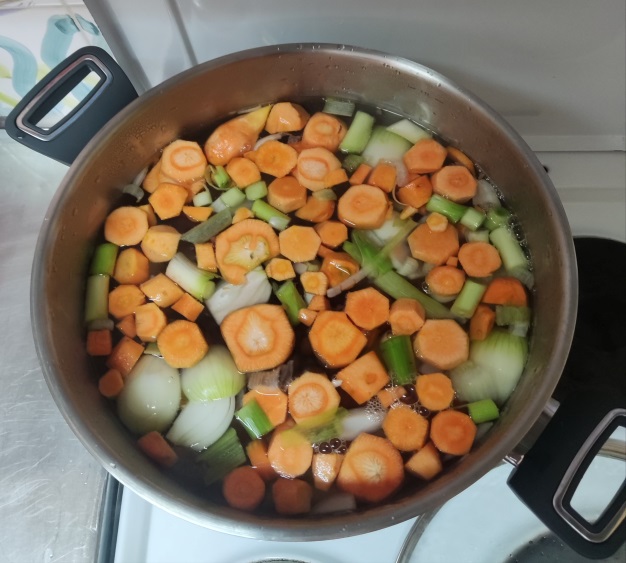 Lavagem dos legumes
Cozedura da sopa
https://alimentacaosaudavelesustentavel.abae.pt/desafios-2022-2023/receitas-sustentaveis/
Desafio ASS 2022/2023
“Receitas Sustentáveis, têm Tradição”
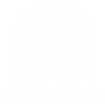 PROCEDIMENTOS:
3º) Depois cortar uma couve 
 portuguesa, a cenoura  aos bocadinhos e levar ao lume para cozer.


4º) Também se pode por feijão encarnado quando se põe a couve
 a cozer.
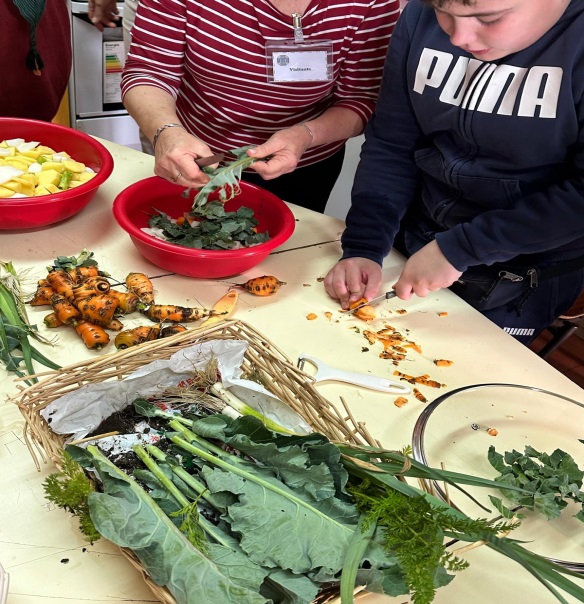 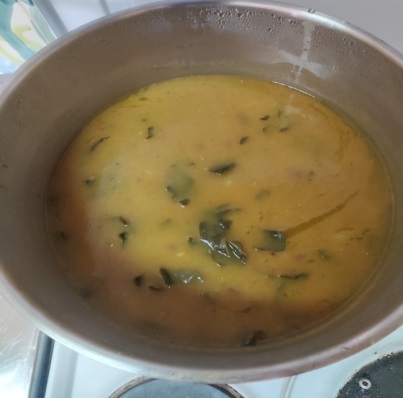 Corte da couve portuguesa e da cenoura aos bocadinhos
Cozedura da couve  com feijão
https://alimentacaosaudavelesustentavel.abae.pt/desafios-2022-2023/receitas-sustentaveis/
Desafio ASS 2022/2023
“Receitas Sustentáveis, têm Tradição”
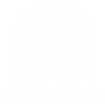 PROCEDIMENTOS:
5º) Prato finalizado.
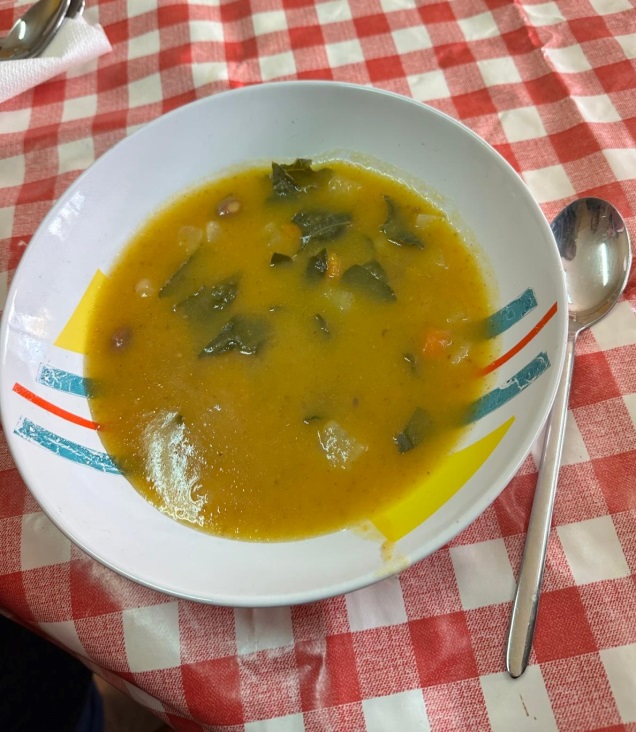 Sopa à Portuguesa
https://alimentacaosaudavelesustentavel.abae.pt/desafios-2022-2023/receitas-sustentaveis/